Speakers
Mike Manser  - Founding member of the The Growers Club
Adv Sarel Bekker SC  -  Johannesburg Bar
Mauritz Grobler  -  Founding member of the The Growers Club , 
current Chairperson
Proposed changes to the Bill
That the definition of “deal in”, in clause 1 of the Bill be amplified and clarified by the addition of the following proviso at the end thereof:

“ .. provided that any consideration that may be given by a consenting adult person to another adult person or entity for the assistance that he or she receives from such other person or entity in cultivating the cannabis plants which he or she may lawfully possess for his or her personal use in a private place, and which cultivation is done in the presence and under the supervision of such consenting adult person or his or her representative, shall not constitute
dealing in cannabis.”
Proposal changes to the Bill Continued
“(4) Subject to this Act, section 2(3)(a) does not prohibit the exchange of consideration being provided by an adult person, who imports cannabis plant seeds into the Republic, which such adult person may lawfully possess as cannabis cultivation material, to an exporter from outside the borders of the Republic.”
The 
Club Model Overview
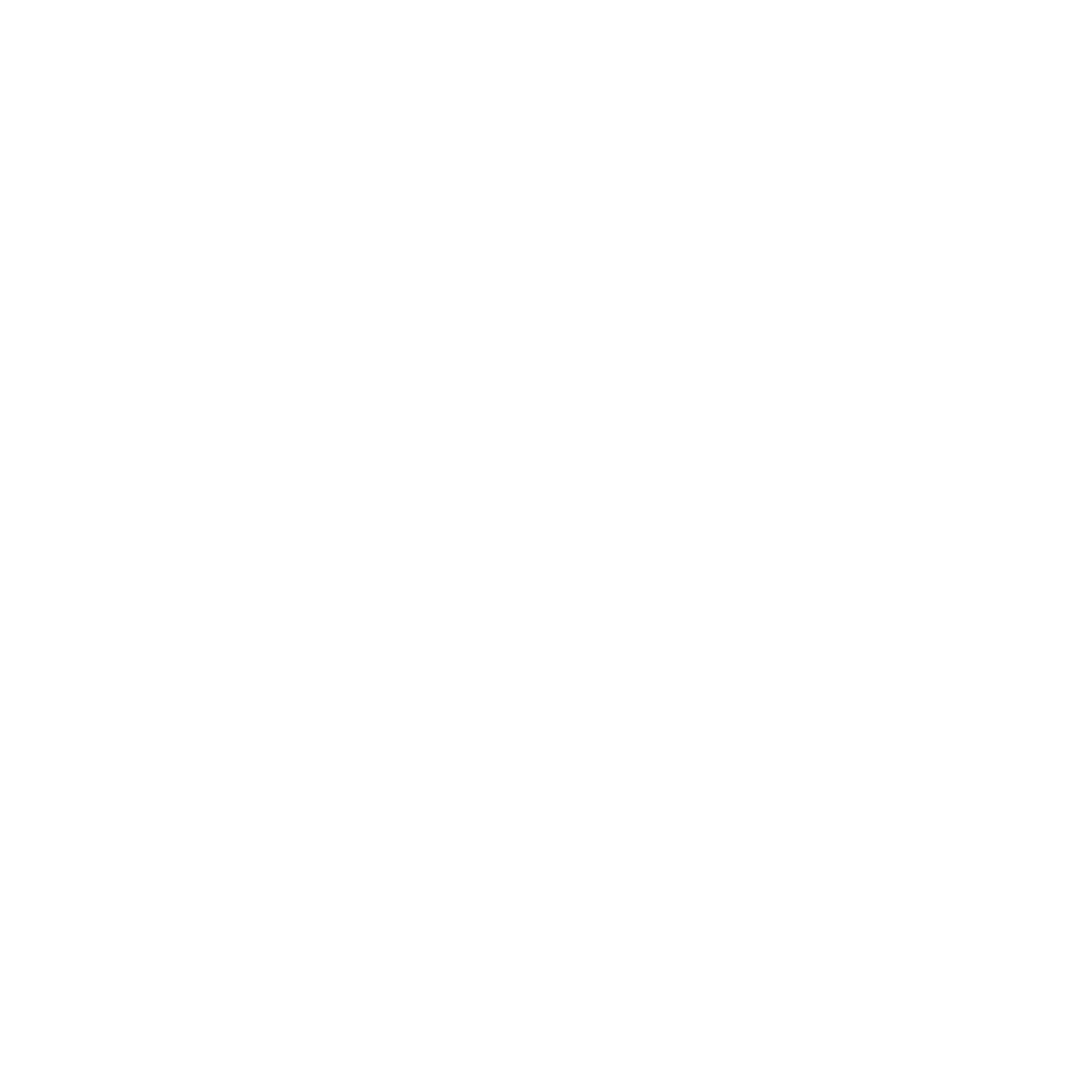 THE GROWERS CLUB
The Growers Club was formed on 21 June 2020 by our founding members as a voluntary association of persons wishing to cultivate their cannabis legally in a private place
On 6 August 2020, the draft “Cannabis for Private Purposes Bill” was published by government, which enabled our founding members to refine (and re-sign) our constitution, to make it fully compliant with the proposed legislation.
The club co-ordinates members’ efforts to collectively cultivate high-quality organic cannabis, and it provides a system of self-regulation.

The constitution of the Growers Club allows members, to fully exercise and enjoy their constitutional right to cultivate the cannabis with the assistance of the club and through the medium and instrumentality of an implementing agent.
Administrates membership to the club and its bylaws
 Maintains media presence
 Maintains communication with members through newsletters and articles
 Sets standard of cultivation based on member participation on safety standards
 Maintains Mandate to Implementing agent to provide safe access to a wide variety of cannabis strains for club members personal medical consumption
THE GROWERS CLUB
THE CLUB MEMBERS
Maintains the Cultivation Manager Application  for quality control
 Maintains the Holy Basil Web Portal for member interface into the club 
 Enables and coordinates cultivation activities of the growers
Processes member orders and makes their share of the harvest available for collection by the member via their courier
Receive health and wellness newsletters 
 Access to medical practitioners who offer professional guidance on consumption
 Access to club portal to get their share of the harvest in exchange for their contributions to the growers harvest
 Online member collaboration platform
THE IMPLEMENTING AGENT
THE GROWERS
Provides Cultivation Services in exchange for 50% of member contribution to the harvest
The Implementing Agent
The implementing agent is responsible for cultivation activities for and behalf of the members of the club. 
The club requires the agent to cultivate cannabis flower up to the maximum number of plants supported by the club’s current membership, henceforth referred to as the club quota. 
The implementing agent may request a third party to offer cultivation services as a sublicensee in fulfillment of its services to the club.
This may be due to capacity or a variety or other factors that may influence the implementing agent’s ability to cultivate the required club quota.
Manage the club quota
Provide and administer the Cultivation Manager plant tracking application
Review and approve license applications based on current club quota
Maintain Organic Practice, Shipping and quality management policy
The Implementing Agents ROLE
Annual audit of the grow facilities
Supply of packing materials
Collection of material shipment from grower via courier
Packaging and distribution to club members
Develop through collaboration with growers, standard operating procedures that drive down cost and simplify quality assurance.
Maintain a remuneration schedule
Conduct laboratory tests, per batch, utilising a club approved laboratory
Designate a private cultivation space limited for club use
Complete license application per batch of plants
Daily, weekly, monthly data capturing on the Cultivation Manager application for compliance
Always ensure accuracy of data
Grower’s Role
Comply to organic practice policy
Cultivate product that complies to the quality management policy
Operate under good agricultural practices (GAP) guidelines
Conduct Drying and Curing
Conduct Harvest
Conduct Trimming
Adhere to improvement plan
Prepare materials for shipping
The objectives of the Cannabis Master Plan
Cannabis Variety
The club links cannabis growers from all segments of our society to club members, who place a high premium on the quality, safety and ethical production of the organic cannabis that is being cultivated for them by the contracted growers.

Club members may select their legally-cultivated cannabis from a variety of high-quality strains, flavours, experiences and therapeutic benefits that are produced by the growers that were contracted by the Club members.

In order to satisfy this demand the framework enables the decentralised cultivation of private use cannabis and access for rural and small scale growers to a fair trade online domestic platform.
Increase production capacity
Enabling of rural and small scale farmers through an easy-to-use, online platform that facilitates compliance with organic cultivation standards and the practical implementation of quality assurance and product safety processes.
The cultivation practices of the framework provide a level of regulation to assure the quality and safety of private use cannabis, cultivated on behalf of our community members.
We provide guidance to growers to ensure the productivity of their operations.
We intend to increase capacity by providing trusted cultivation and related services to the cannabis community
Data collected from the platform will be used to create predictive models for cultivation yields.
Small to medium enterprises
The club model importantly provides opportunities for private growers, processors, artisans, organic amendment producers, seed producers, logistics, product packaging, courier services, tourism, cannabis accessories, health and wellness practitioners and many more.
Local is lekker
Social club frameworks have since 2001 been the innovation grounds for the consumption and research into cannabis.
The model ensures that like-minded individuals are getting together as a community to envisage the new future of cannabis.

The club enables this culture by providing collaboration platforms for growers and the community to interact and to share ideas, technology and skills – ultimately to the benefit of those involved in the cultivation of high-quality organic cannabis strains.

The club provides newsletters to its members detailing the latest developments, cultivars available and health and safety guidance.
Research and development
As mentioned previously, the club provides a platform for innovation as passionate like minded people are able to share ideas.

More formalised research is also possible within the club model. We have established a group of medical professionals who are engaged with the club and who are interested in conducting formalised research.

These medical professionals recognise the many health benefits of cannabis and are eager to engage cannabis consumers in furthering our understanding of the therapeutic use of cannabis.

The club cultivation technology platform allows for the collection of cultivation-specific data that assists in creating predictive models based on the South African climate.
Regulation
We provide a system of self-regulation that is focused on the safety and quality of the products the club produces for legal use by their members in a private place. 

This enables the regulation and supervision of club activities as we produce auditable governance data to ensure that we remain within our legal quota of cannabis. This also allows for a rapid audit of a large number of small scale and rural growers and simplifies compliance for all parties involved.

This system enables growers to cultivate organic cannabis legally within the Club framework, generating cooperative values within these communities, which is hoped will encourage broader compliance with the law.